МУНИЦИПАЛЬНОЕ БЮДЖЕТНОЕ ОБЩЕОБРАЗОВАТЕЛЬНОЕ УЧРЕЖДЕНИЕ 
«Бабушкинская средняя школа»
КИНОУРОКИ«Чистодей»2 А классКл. руководитель – Порошина Жанна Александровна
Мои обязанности в семье и школе.
Может быть рассказ мой длинным, 
Потому что –я не вру-
Был приучен к дисциплине
И к полезному труду.
Я во всем люблю порядок ,Например, моя кровать-Утром говорить не надо, Как её мне заправлять.
Приготовит мама кашу,И, когда её доем,Не даю посуду старшим-Сам помою без проблем.
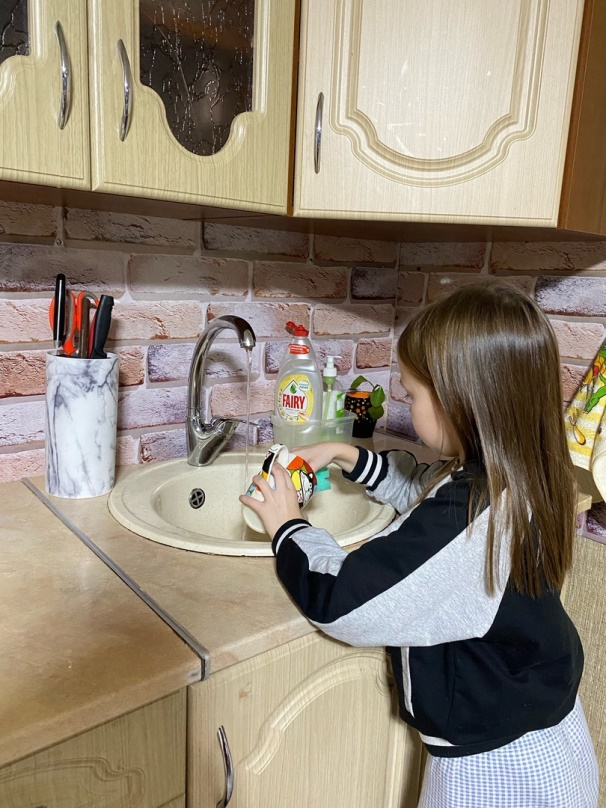 Чтобы дом спасти от пылиМы мели, трясли и мыли.Так трудились, так старались,Не гуляли- убирались.В результате всё сверкает,Только даже школьник знает Этой пыли аппетит-Завтра снова налетит.
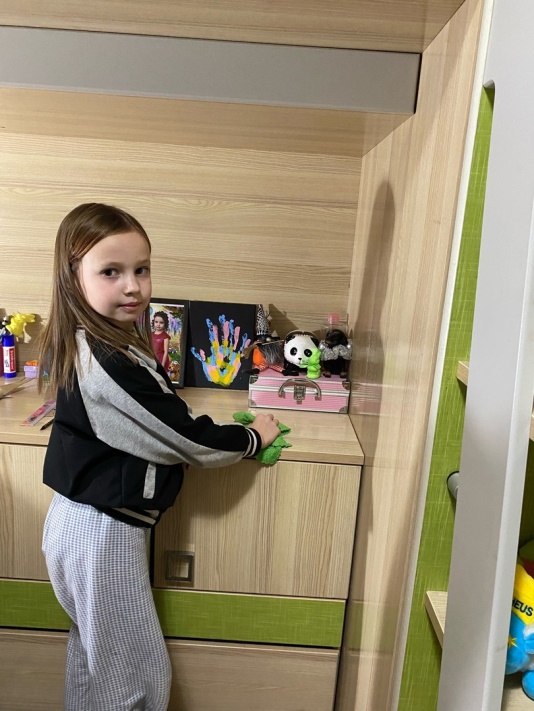 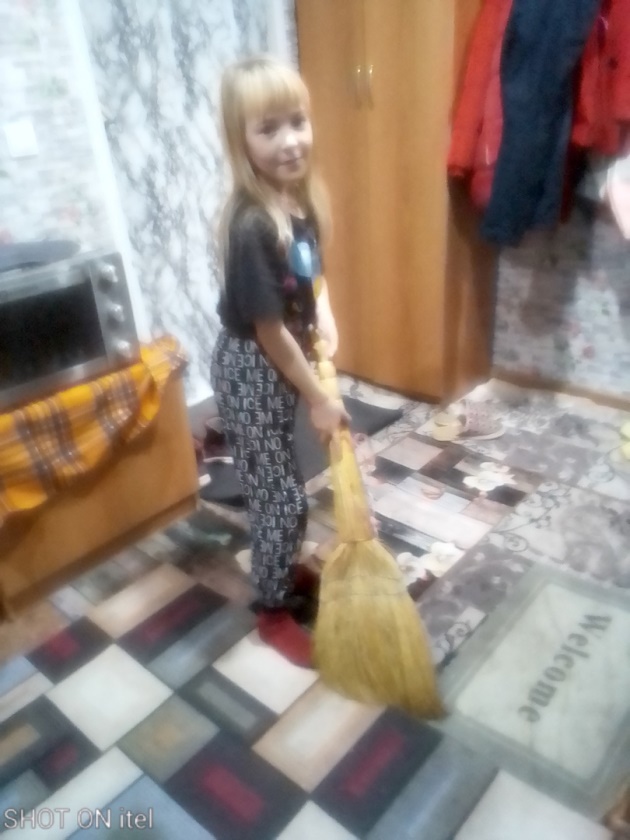 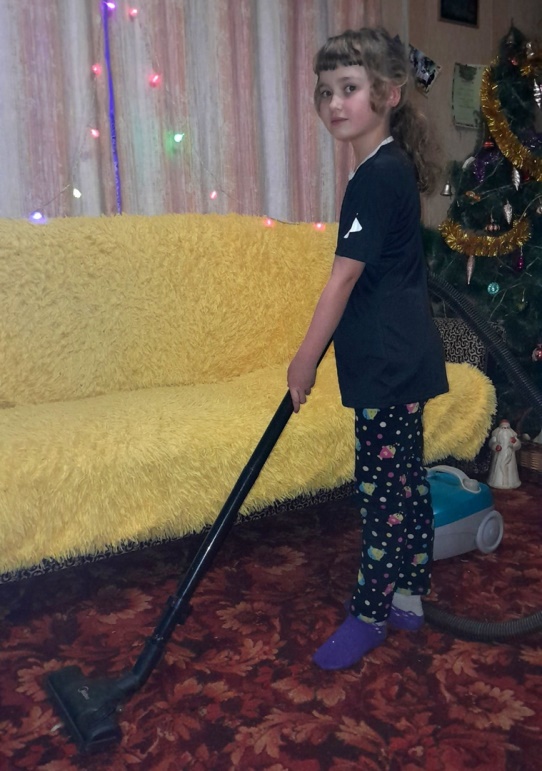 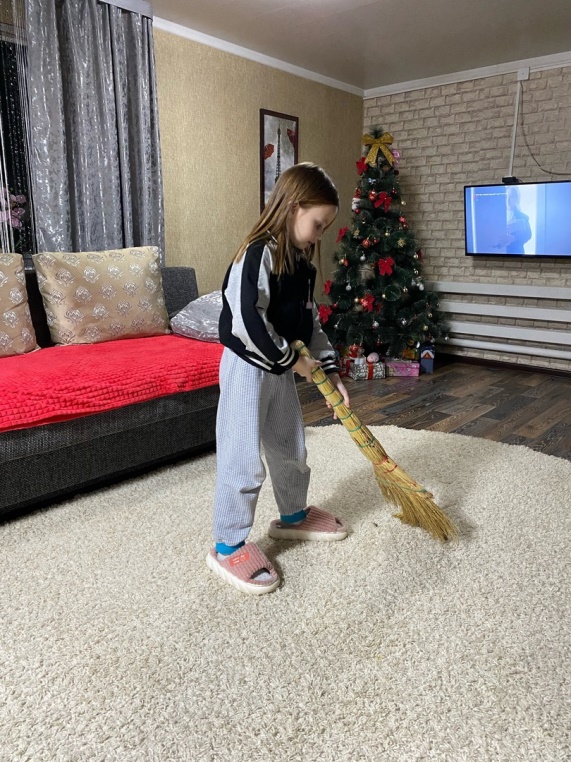 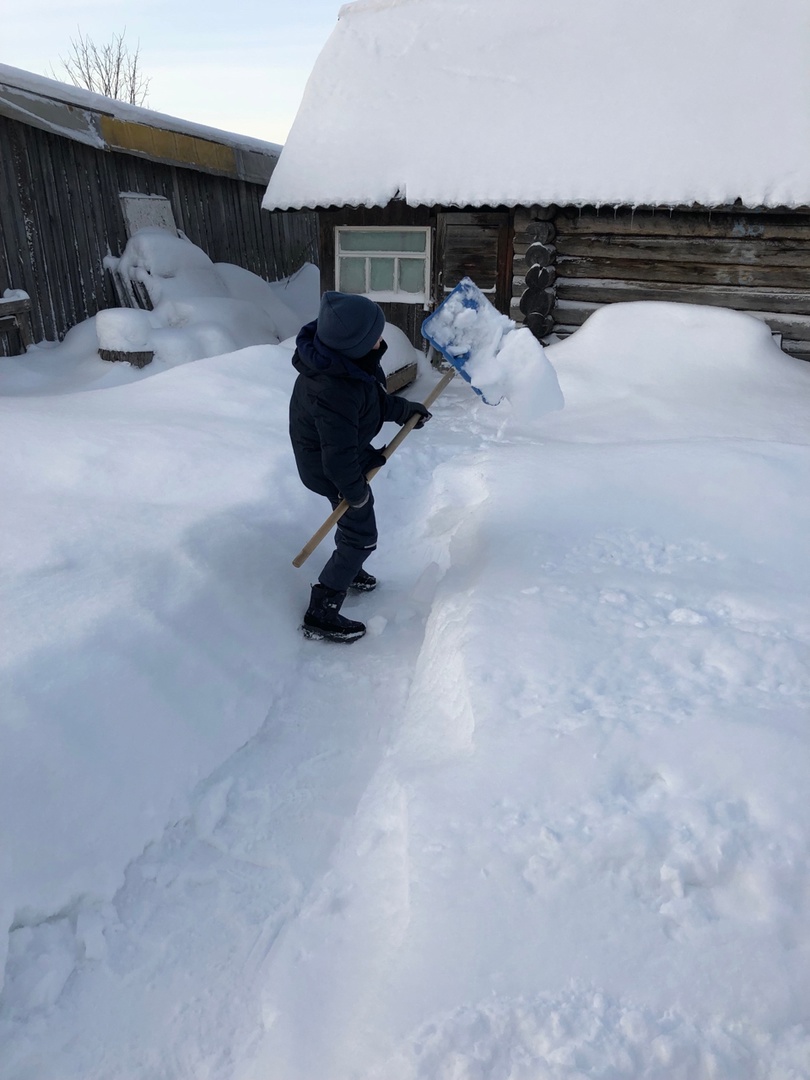 У  кого зима бывает, Тот без дела не скучает.И лопатой и метлой.Убирают снег зимой.
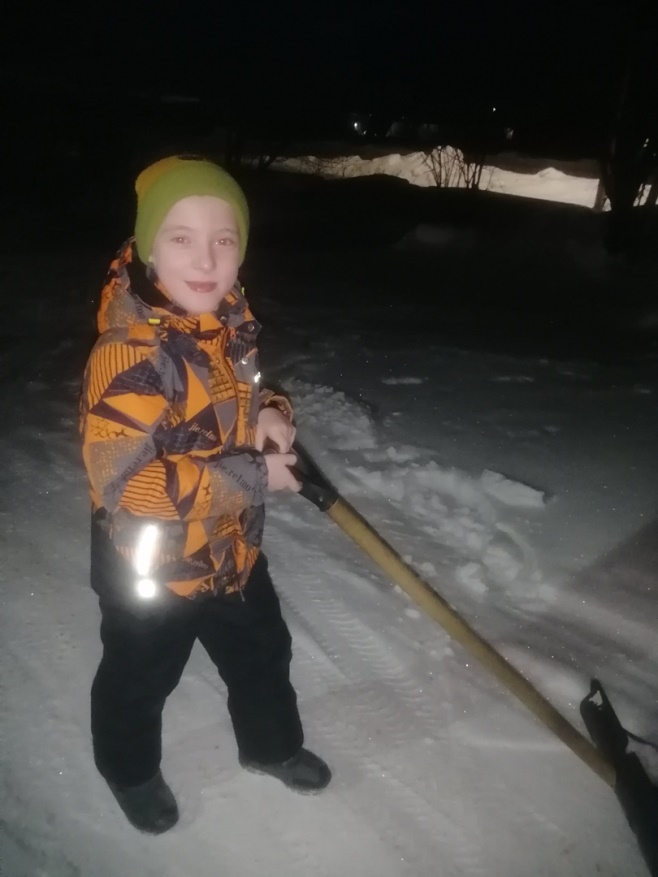 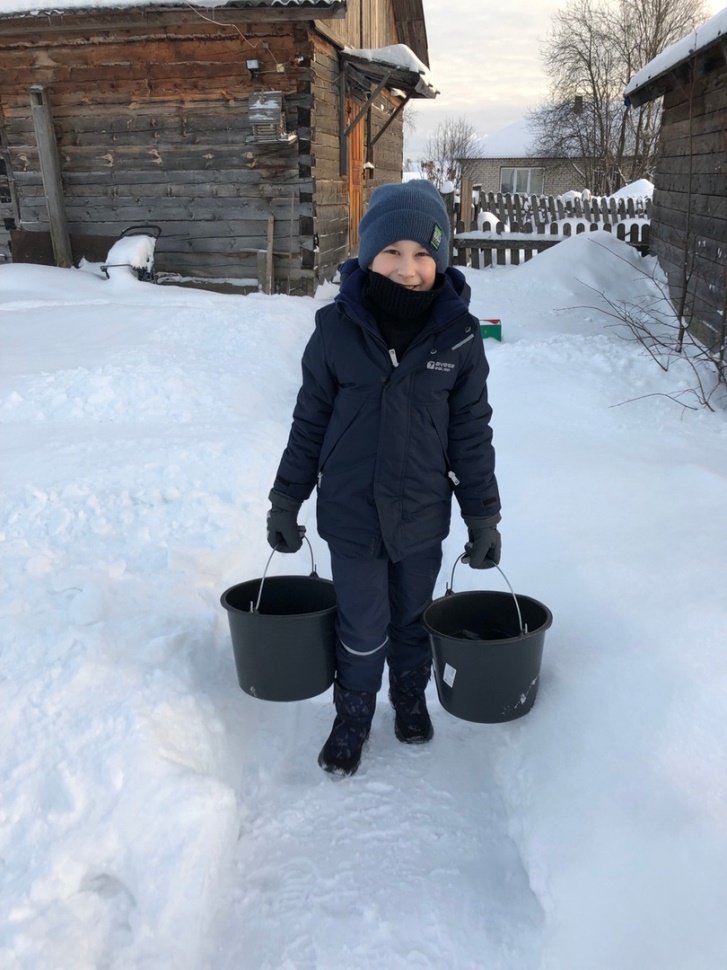 Я люблю, ребята, труд.До всего охотник.И не зря меня зовутМамин я помощник!
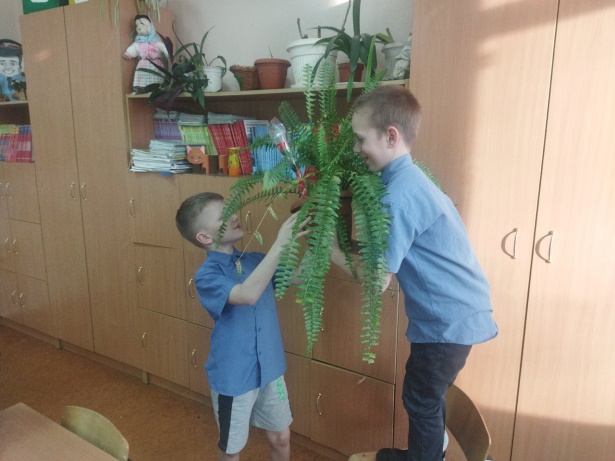 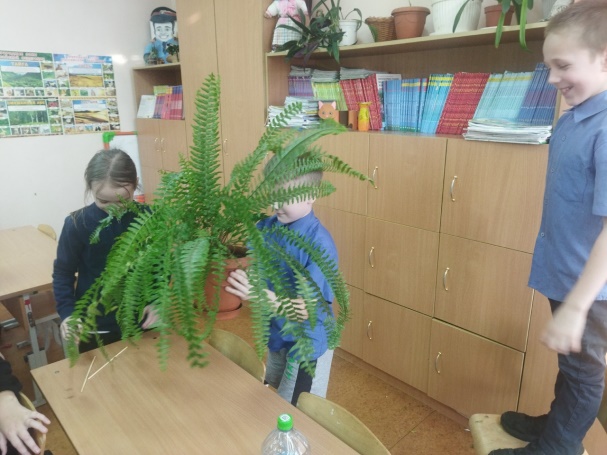 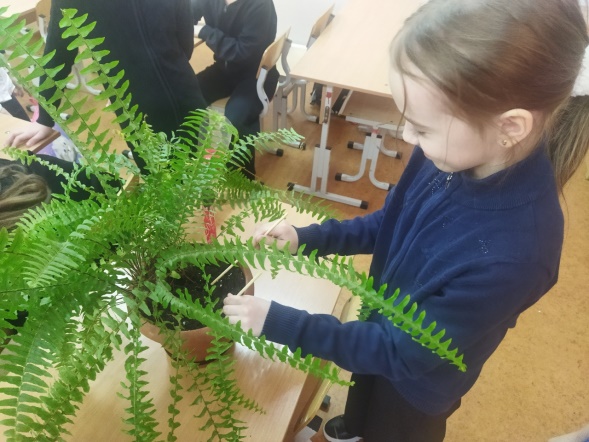 Мы сегодня в классе убирались.Мыли парты, протирали доску,Мы цветы усердно поливали, Отчищали на полу полоски.Все трудились дружно, не ленились.Чистым и уютным стал наш класс.
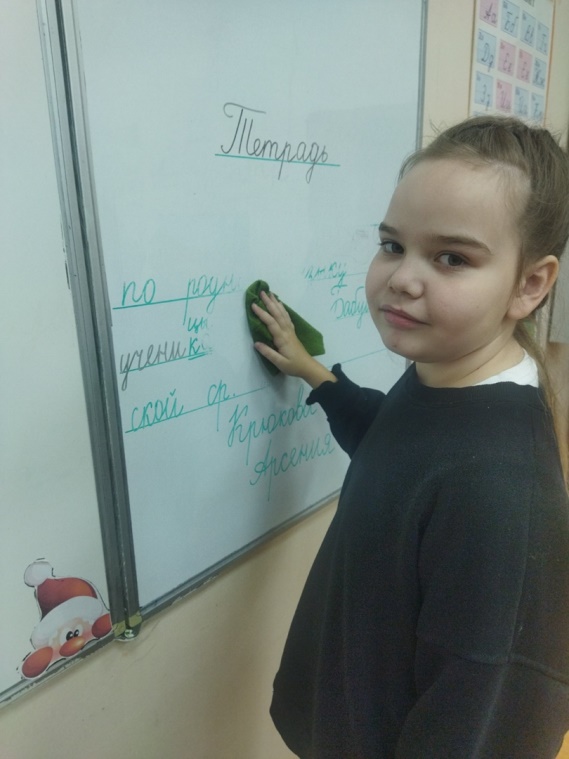 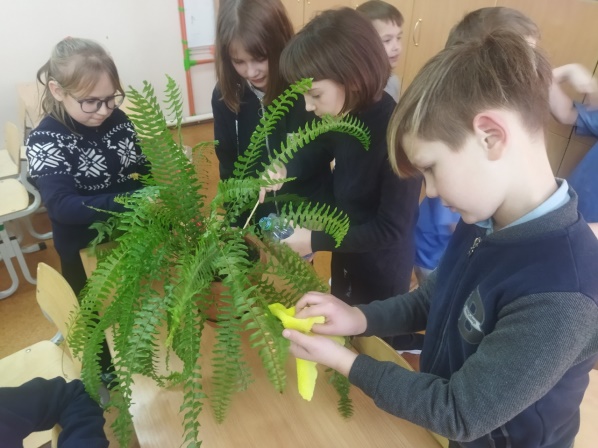 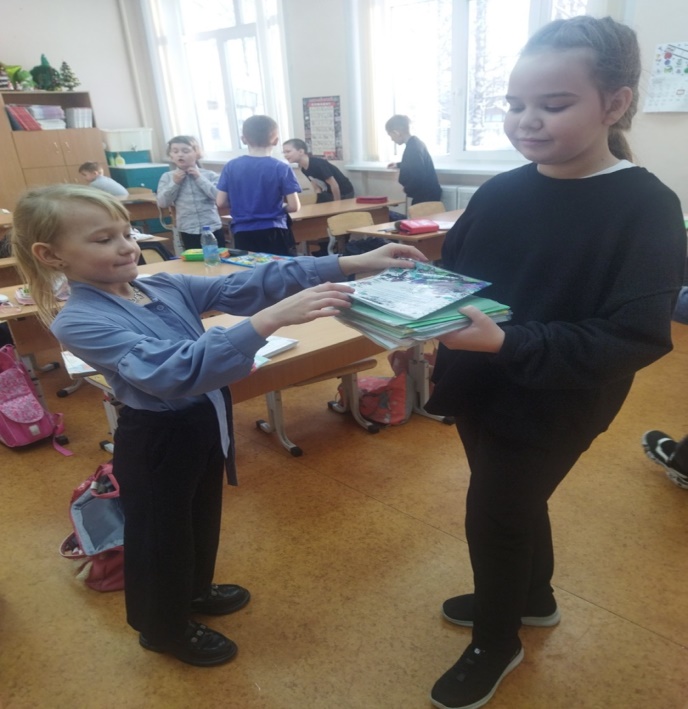